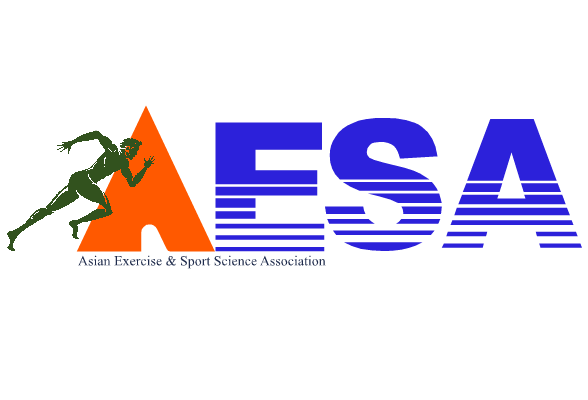 International Conference of Sport Science- AESA
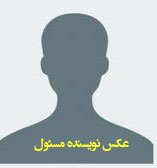